MAXILLARY SINUS
Anatomy
The maxillary sinus was first described in 1651, by Nathaniel Highmore. Therefore, it is also known as antrum of Highmore

 Maxillary sinuses are two in number, one on either side of the maxilla, and they are the largest of the paranasal air sinuses 

 Dimensions –
     3.5 × 3.2 × 2.5 cm (Turner 1902)
Volume-  15 to 30 ml

The ostium (3 to 6 mm diameter) opens into middle meatus
It can be described as pyramidal in shape
Maxillary Sinus consist of 
The base -lateral wall of the nose. 
The apex -zygomatic process of maxilla; 

The four walls are formed by: 
the roof of antrum or the floor of orbit, 
the anterior, and 
 infratemporal surfaces of body of maxilla, and 
floor of sinus- the alveolar process of maxilla which is the
Teeth in proximity
2nd, 1st , molar>3rd molar>2nd pm>1st pm>canine
Embryology (Growth of Maxillary Sinus)
In early stages, maxillary sinus is high in maxilla. Later gradually grows downward, by a process of pneumatization
Birth Tubular: 2 cm × 1 cm × 1 cm 3 mm per year -Tubular
       9 years 60% of adult size-Ovoid 
       18 years Adult size-Pyramidal
Physiology
Pseudostratified columnar ciliated epithelium

Also Known as ‘Schneiderian membrane’

Mucociliary mechanism is useful means for removal of particulate matter, bacteria etc.

The cilia  move the mucus and other debris towards the ostium and subsequently discharged in the middle meatus.
Functions of sinus
Impart resonance to the voice. 
 Increase the surface area and lighten the skull. 
 Moisten and warm the inspired air. 
 Filter the debris from the inspired air. 
 Sinuses are located in front of the forebrain, olfactory region, etc. They create “air padding” to provide thermal insulation to the important tissues mentioned above.
Vascularization & innervation
Nerve Supply
superior dental nerves (anterior, middle and posterior), and the greater palatine nerve.
Applied Surgical Anatomy
Relation of the Root Apices with the Floor of the Sinus 
In adults, there is a distance of approximately, 1-1.25 cm between the floor of the sinus and the root apices of maxillary posterior teeth

Low Incidence of Oroantral Fistula in Children under Fifteen Years 
The maxillary sinus reaches its normal adult size by the age of 15 years

Lining of Maxillary Sinus 
The wall of the sinus is very thin in this area. This area is used for following: (i) diagnostic aspiration, and (ii) the site for Caldwell-Luc operation; that is, the antral exploration with or without an intraoral antrostotomy
Fractures of the Middle Third of Face
LeForte I, II, and III, show disturbance in the walls of maxillary sinus.

Paraesthesia in Maxillary Teeth Following Surgical Procedures
Radiology of Maxillary Sinus
The various radiographs useful are as follows: 
1. Extraoral views: (i) Occipitomental (OM), (ii) Lateral skull, (iii) Submentovertex (SMV), (iv) Linear tomography, (v) Orthopantomography, and (vi) Computed axial tomography (CAT). 

2. Intraoral: (i) Occlusal, (ii) Lateral occlusal, and (iii) Periapical.
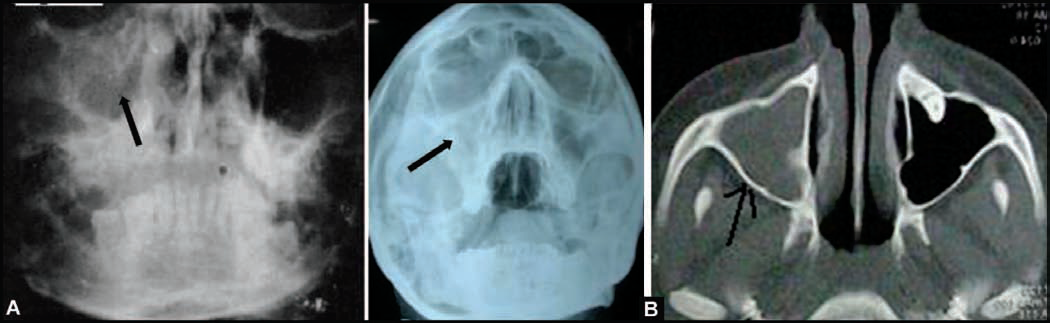 Maxillary sinusitis
Group of diseases  mainly inflammation &  infection which affect  the nasal mucosa and  PNS
Acute Maxillary Sinusitis
Duration- 7 days-4 week

 May be suppurative or non suppurative
Symptoms

Cold 3-4 days prior to acute attack

Postnasal discharge with  pharyngitis

Constant throbbing pain

Generalized constitutional symptoms
Signs 

Tenderness & mild swelling over cheek

Paresthesia over cheek

 Fetor oris, discharge of pus  in to mouth through OAF
Chronic Maxillary Sinusitis
Pathophysiology-

 Hyperplasia or atrophy of Mucus membrane
  Cilia are lost, multiple polyp formation
 Ostium shows oedematous leads to complete blockage
Causes
It may be due to-
Persistent dental focus
Chronic rhinitis
Allergic condition
Chronic infection of frontal & ethamoidal sinuses
Clinical features-

  Asymptomatic

 Sometimes  pain & tenderness in antrum area

 Unilateral foul discharge from posterior nares

 Fetid odour with bad taste
Classical antral regimen includes: 
Bed rest, plenty of fluids, maintenance of oral hygiene. The regimen should be carried out for at least five to seven days.

Antimicrobials The most suitable against common antral pathogens are: (1) Macrolides: Erythromycin 250-500 mg six hourly for 5 days. (2) Broad spectrum group: Amoxicillin 250 to 500 mg eight hourly for five days.
Decongestants
e.g. Ephedrine sulphate— 0.5 to 1 per cent in normal saline, six hourly.
 ii. Xylometazolin hydrochloride 0.1 per cent.

Mucolytic agents
Drugs used—volatile oil preparations are used, Tinc.benzoin, camphor, menthol, chlorbutol, etc. or simple steam inhalation every four hourly can be used.

Non-steroidal anti-inflammatory analgesic agents (i) Aspirin (ii) Paracetamol (iii) Ibuprofen
Oroantral fistula
It is an epitheliazed, pathological, unnatural communication between the oral cavity and maxillary sinus

Duration and width of lumen contributes to  infection of sinus.

OAC	OAF(incidence: 0.3-3.8 %)
Oroantral fistula
OAC	OAF
Defect > 5mm diameter
No approximation of gingival tissues
Post op regime not followed
Loss of clot or wound dehiscence
Cyst enucleation
Smoking, drinking
Oroantral fistula
Etiology
Iatrogenic (50%)
Presence of periapical lesions
Injudicious use of instruments
During attempted extraction
Trauma(7.5%)
Chronic infections(11%)
Malignant diseases(18.5%)
Infected maxillary dentures(3.7%)
h/o sinus surgery(7.5%)
Symptoms of fresh oroantral communication (5E’s)
Escape of fluids
 Epistaxis  
 Escape of air
 Enhanced column of air.  
 Excruciating pain
Symptoms of established oroantral fistula (5P’s)
 Pain.
 Persistent purulent unilateral nasal discharge. 
 Post nasal drip.
 Popping out of antral polyp.
Possible sequalae of generalized  systemic condition
Oroantral fistula
Diagnosis
h/o previous  extraction
Nose blowing test
Mouth mirror test
Cotton wisp test
Inspection
Radiological
IOPA
OPG
Occipitomental view
Management
3mm-5mm heals spontaneously(HANAZANE)
Ideal treatment :immediate surgery followed by Ab  prophylaxis

Treatment of OAF within 24hrs of accident (Early)
  - If edges of wounds are clean & not complicated by displacement of  tooth or root in to antrum then closed by buccal flap and sutured under LA
  - If complicated then treated by immediate surgery under GA
Treatment of delayed cases-
Cases  seen after 24hrs after accident-
- Defer the surgical closure until gingival edges show   	sound healing i.e. 3weeks.

Cases seen 1 month after OAF- Surgical closure required.
Oroantral fistula
antibiotics : Penicillin & derivatives
nasal decongestants:
Ephedrine drops
Inhalations (steam,benzoin ,menthol)
Analgesics:
Aspirin 500mg
Paracetamol 500mg
Ibuprofen 400 mg
Antral lavage
Oroantral fistula
Temporary Therapeutic measures

Whitehead’s varnish pack

Composition-
    Benzoin 44g
    Storax 33g
    Balsum of tolu 22g
    Iodoform 44g
    Solvent ether  100 parts
Oroantral fistula
Acrylic plates
Surgical closure
Temporalis  flap
Forehead  flap
Overview of the treatment modalities of Oro-Antral Communications
Closure of Oroantral Communications:A Review of the Literature, Susan H. Visscher et al, J Oral Maxillofac
Surg68:1384-1391, 2010
Surgical closure
Factors determining flap selection

Size of communication

Timeline of diagnosing

Presence of infection
Operative technique
  Buccal flap advancement Operation (Von Reherman)
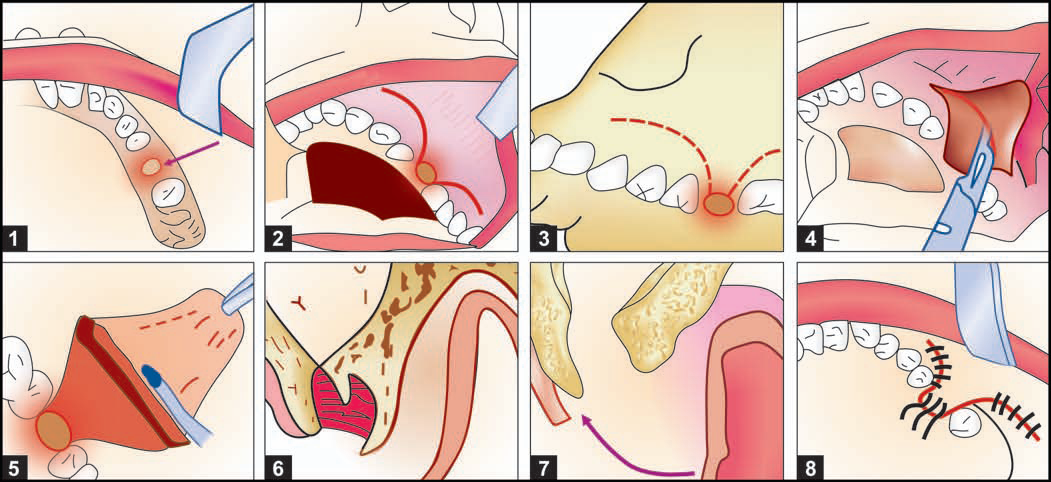 oroantral fistula closure by buccal advancement flap. Modified Rehrmann’s procedure:(1) OAF, (2 and 3) Outline of buccal flap, (4 and 5) Reflection of buccal mucoperiosteal flap. Relieving incision high up through theperiosteum, (6) Sagittal section-Rehrmann buccal flap, (7) Modified Rehrmann flap with de-epithelialization of the margin of the buccal flap, which is tucked under the palatal flap over the periosteum. This ensures double layer closure. Buccal and some palatal alveolar bones are reduced with rongeurs, (8) Initial mattress suturing to pull the margin of the flap and then interrupted suturing is carried out
72
www.indiandentalacademy.com
33
PALATAL FLAPS Rotational advancement.(Ashley 1939)
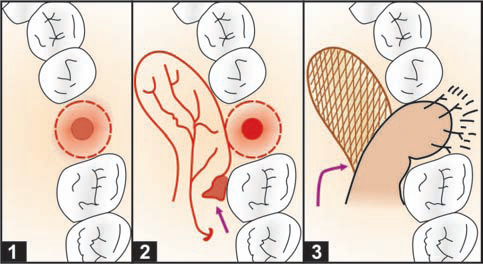 34
SUBMUCOUS CONNECTIVE TISSUE
FLAP( Ito et al 1980)
35
BUCCAL FAT PAD(Hanazawa et al
1995)
36
Combined flap
Tongue flap
Introduced by lexer,1909  Technique
Advantages
Disadvantages
Grafts
Caldwell luc Operation
By George Caldwell in 1893 from New York described a method of gaining entry into the maxillary sinus via canine fossa with nasal antrostomy
Indications
Open procedure for removal of root fragments, teeth or foreign body or an antrolith (stone) from the maxillary sinus. 
2. To treat chronic maxillary sinusitis with hyperplastic lining and polypoid degeneration of the mucosa.
 3. Removal of cysts or benign growths from the maxillary sinus. 
4. Management of haematoma in the maxillary sinus and to control post-traumatic haemorrhage in the sinus.
 5. Zygomaticomaxillary complex fractures involving floor of the orbit and anterior wall of the maxillary sinus.
 6. Removal of impacted canine or impacted third molar.
 7. Along with closure of chronic oroantral fistula, associated with chronic maxillary sinusitis.
Caldwell luc sinusotomy
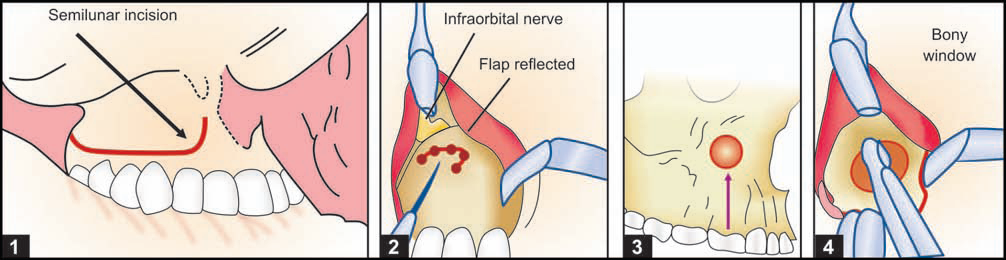 Antibiotics, analgesics, antiinflammatory drugs for 5 days